Escuela normal de educación preescolar
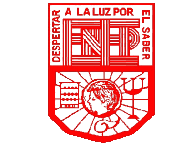 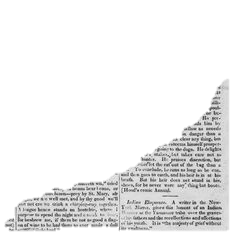 Acerca de la transposición didáctica Lerner
DIANA VIRGINIA HERRERA RAMOS   #7
PERLA TAMHARA PRADO LLERA  #10
ANGELA DANIELA SANCHEZ GOMEZ #14
JULISA SERNA REYES #15
LLUVIA YAMILET SILVA ROSAS #16
LA VERSION ESCOLAR DE LA LECTURA
¿Para que fue creada la lengua escrita?
La lengua escrita fue creada para representar y comunicar significados, aparece en general en la escuela fragmentada en pedacitos no significativos ,  la práctica de  lectura en voz alta ocupa un lugar más importante que la lectura silenciosa siéndole  este en situaciones sociales es totalmente lo contrario. La producción de textos en el aula fragmentada en pedazos insignificantes .Ya que se crean en un tiempo breve , sin tener en cuenta que requiere de borradores y revisiones
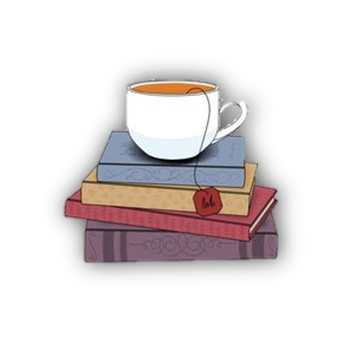 La dificultad de producción de textos y la lectura orientada .Es una tarea difícil para los adultos , pero se espera que en cualquier tipo de escolaridad los alumnos escriban de una forma rápida y fluida ,la lectura se divide en 2 búsqueda de información y un mundo creado . se lee sólo para aprender a leer y se escribe sólo para aprender a escribir.
¿Por qué y para qué enseñar algo tan diferente de lo que los niños tendrán que usar luego, fuera de la escuela? Se atribuye a la concepción conductista del aprendizaje Chevallard (1985) el fenómeno de transposición didáctica, la distancia entre el objeto de conocimiento que existe fuera de la escuela y el objeto que es realmente enseñado en la escuela está muy lejos.
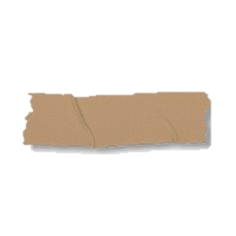 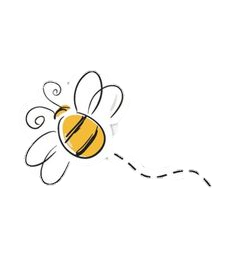 Transposición didáctica
En efecto, conocer el fenómeno de transposición didáctica –puesto en evidencia por Chevallard en el marco de su trabajo en didáctica de la matemática– permitió tomar conciencia de que la distancia entre el objeto de conocimiento que existe fuera de la escuela y el objeto que es realmente enseñado en la escuela está muy lejos de ser privativa de la lectura y la escritura, es un fenómeno general que afecta a todos aquellos saberes que ingresan en la escuela para ser enseñados y aprendidos.              El saber –ha mostrado Chevallard– adquiere sentidos diferentes en diferentes instituciones, funciona de un modo en la institución que lo produce y de otro en la institución encargada de comunicarlo. No es lo mismo aprender algo –a leer y escribir, por ejemplo en la institución escuela o en la institución familia. Todo saber, toda competencia, están moderados por el aquí y ahora de la situación institucional en laque se producen.
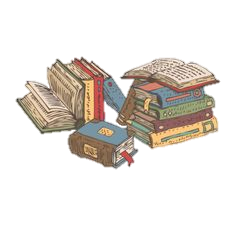 saber, según una dialéctica de la descomposición y la recomposición. Se constituye una
pedagogía analítica que descompone hasta en
sus elementos más simples la materia a enseñar, que jerarquiza en grados cada fase del
proceso.
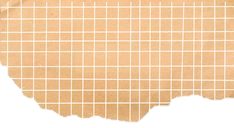 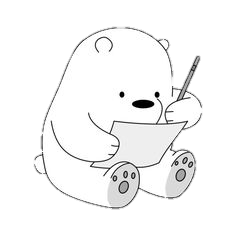 Escuela, tiempo y graduación
La graduación en la enseñanza de la lengua escrita
son bien conocidas: en un co­mienzo lectura mecánica  y sólo más tarde lectura com­prensiva; las letras o sílabas se presentan en forma estricta­mente secuenciada y -por supuesto- antes que la palabra, que la oración, que el texto; los alumnos deben comprender "literalmente" el texto antes de hacer una interpretación pro­pia de él y mucho antes de poder hacer una lectura crítica.
¿Cómo actúa la escuela? 
La escuela tiene la finalidad de comunicar a las nuevas ge­neraciones el conocimiento elaborado por la sociedad. Para hacer realidad este propósito las prácticas sociales que se intenta comu­nicar se convierte en "objeto de enseñanza". Es necesario privilegiar ciertos aspectos, hay que distribuir las acciones en el tiempo, hay que determinar' una forma de organizar los contenidos. La necesidad de co­municar el conocimiento lleva a modificarlo
La presión del tiempo
es uno de los fenómenos que, en la institución escolar, marca en forma decisiva el tratamiento de los contenidos. El conocimiento se va distribuyendo a través del tiempo, y esta distribución hace que adquiera características particulares, diferentes de las del objeto original. La graduación del conocimiento lleva a la parcelación del objeto
Lerner menciona que lo necesario es que la escuela sea un ámbito donde la escritura y la lectura sean instrumentos para reorganizar el pensamiento, es decir, un conocimiento que se enseña, pero que también sea necesario para el desarrollo del niño en el mundo. De igual manera preservar el sentido del objeto de enseñanza. El sentido de la escritura y la lectura como prácticas sociales. Lo real, que dificultades se encuentran dentro del contexto escolar;
•Problemas como los enfoques didácticos
•Metodologías de enseñanza
•Escritura
•Los propósitos de la lectura y escritura
• la distribución de contenidos
•La descontextualización 
•Controlar el aprendizaje y tomar contenidos evaluables 
•La relación de interacción del alumno con el docente
LO NECESARIO
LO POSIBLE
Lo posible se refiere a ¿Qué necesita aprender el alumno? Y esa relación con la vida del alumno ¿Cómo despertar la motivación?  Así mismo habla de diversas situaciones didácticas de enseñanza, los docentes deben trabajar situaciones que permitan la habilidad de formular, anticipar, discutir, interpretar, comentar y comparar. La aplicación de proyectos; es focalizar el objetivo de un producto, cuento (dependiendo del nivel en que se está trabajando este proceso)No presionar sino dejar que el alumno realice autocontrol para leer y escribir para generar estrategias para la lectura.
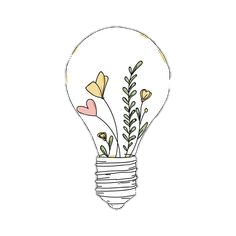 LA TRANSPOCISION DIDACTICA
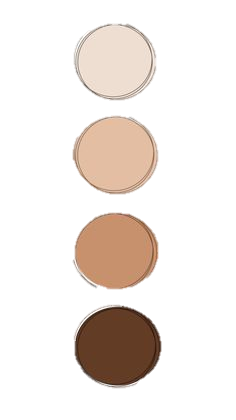 La transposición didáctica es inevitable debido a que el propósito de la escuela es comunicar el saber, porque la intención de la enseñanza hace que el objeto no pueda aparecer exactamente de la misma forma ni ser utilizado de la misma manera que cuando está intención no existe.
Sin embargo, debe ser rigurosamente controlada. Dado que el objeto final de enseñanza es que el alumno pueda hacer funcionar lo aprendido fuera de la escuela.
El control de la transposición didáctica, no es una responsabilidad exclusiva de los maestros, sino también de los gobiernos, de la comunidad científica y de quienes diseñan los contenidos curriculares.
diseñan los contenidos curriculares, deben tener como preocupación prioritaria al formular objetivos, contenidos, actividades y formas de evaluación, que éstos no desvirtúen la naturaleza de los objetos de conocimiento que se pretende comunicar.
El equipo directivo y docente de cada institución debe evaluar las propuestas de contenidos y formas de trabajo en función de su adecuación a la naturaleza y funcionamiento cultural. 
Es responsabilidad de cada maestro prever actividades e intervenciones que favorezcan la presencia en el aula del objeto de conocimiento tal como ha sido socialmente producido.
VIDEO DE REALIMENTACION
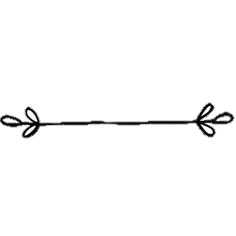 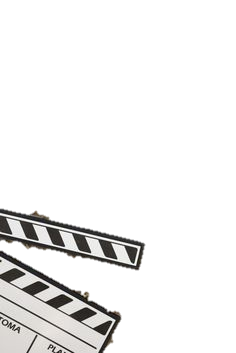 https://youtu.be/XRdyv9ra5rA
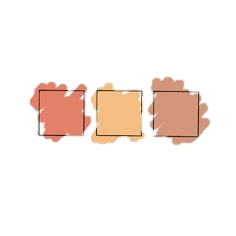 DINAMICA (JUEGO)
https://play.kahoot.it/v2/?quizId=4bc1da09-ef1b-4dd2-b077-670c7dc6ea99
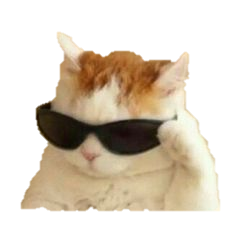